Global HistoryUnit 2 Review
Gupta India
Achievements of Gupta India
Concept of Zero
Arabic Numerals
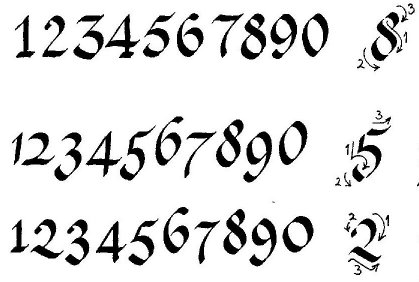 Indian Caste System
Brahmins

Kshatryias
Vaisyas

Sudras
Untouchables
Highest caste, Hindu priests
Warrior caste, also rulers/gov’t officals
Merchant caste
Servant/Laborer caste
Performed duties deemed “unpure” such as tanning leather and removing waste
Tang and song china
Tang Social Order
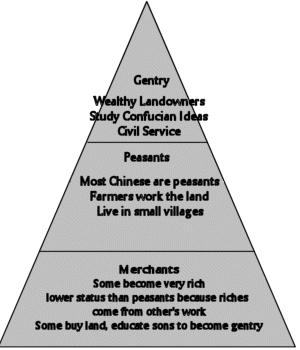 Society based on duty, rank and proper behavior
Tang and Song Achievements
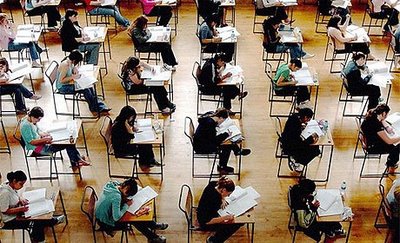 Skilled Government based on Civil Service System
Increased trade
Calligraphy
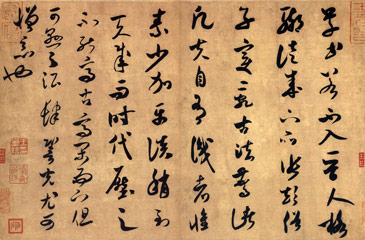 Byzantine Empire and Russia
Byzantine Empire
After fall of Western Roman Empire, Eastern Roman Empire remains as the Byzantine Empire.
Achievements of the Byzantines
Preserved Greek and Roman learning
Justinian’s Law Code
Architecture- Church of Hagia Sophia
Rise of Eastern Orthodox Christianity
Constantinople – center of trade
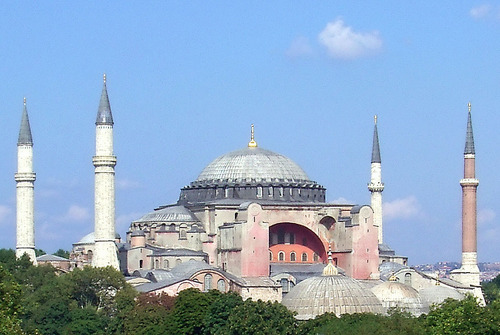 Rise of Russia
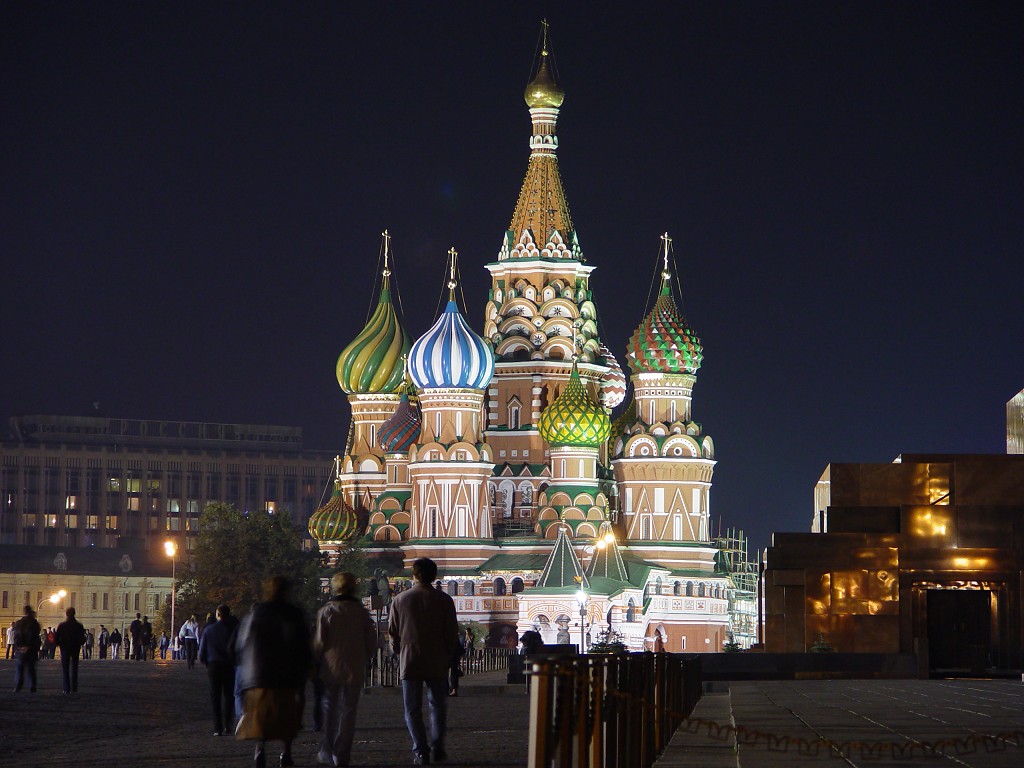 Introduction of Cyrillic alphabet

Autocratic gov’t led by czar
Golden age of islam
Muslim Civilization
Art- Calligraphy
Architecture- Mosques with domes and arches
Literature- Qur’an
Learning- translated Greek philosophers
Math- Algebra
Medicine- Set up hospitals and emergency rooms
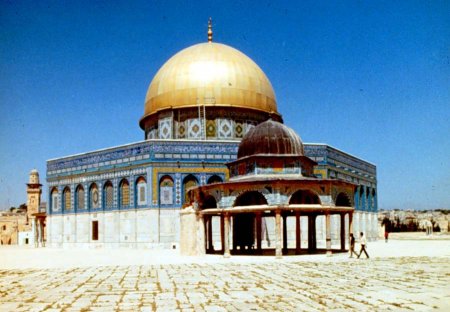 The Dome of the Rock
Spread of Islam and Trade
Islam moved from the Arabian Peninsula through the Middle East, Africa and into India and Europe (Spain)
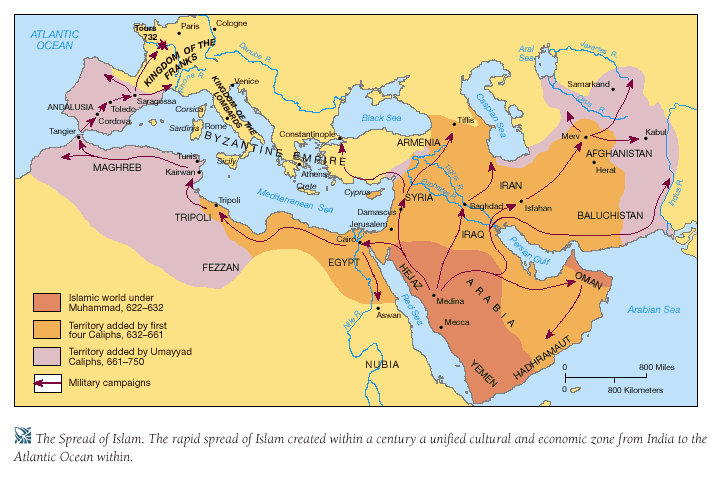 Trade allowed for spread of religion, culture, and technology  ***CULTURAL DIFFUSION***
Feudalism
Medieval European and Japanese
Feudalism
Definition
A political and economic system of Europe and Japan.
Based on the exchange of land (Lord) for services (military service or farming)
European Feudalism
King or Queen

Lords

Vassals

Knights

Serfs and Freemen
Feudalism was a political system based on the exchange of land for services.
Kings relied on service from his nobles (war) or serfs (farming) in exchange for land (manors or fiefs)
European Code of Chivalry
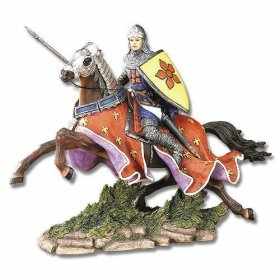 Military excellence
Justice
Courtesy
Godliness
Honor
Japanese Feudalism
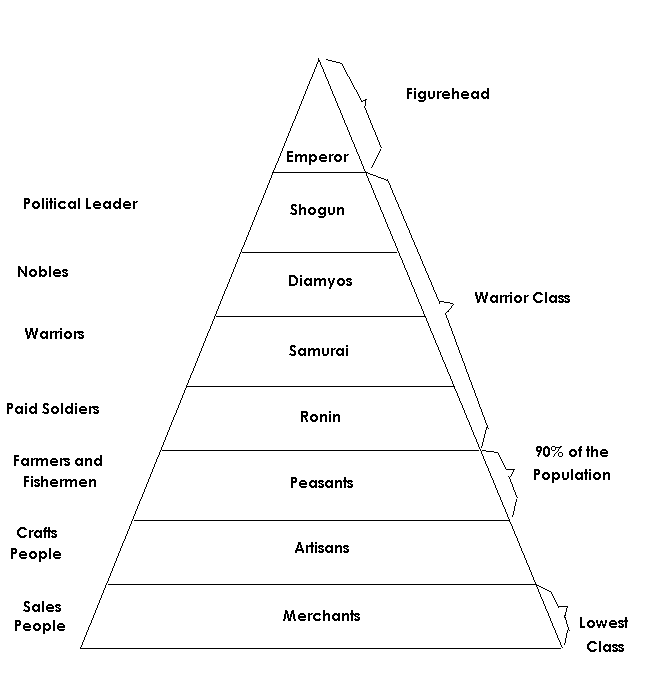 Emperors at the top of the social pyramid
Shoguns had the REAL power
Was an exchange of land for services
Japanese Code of Bushido
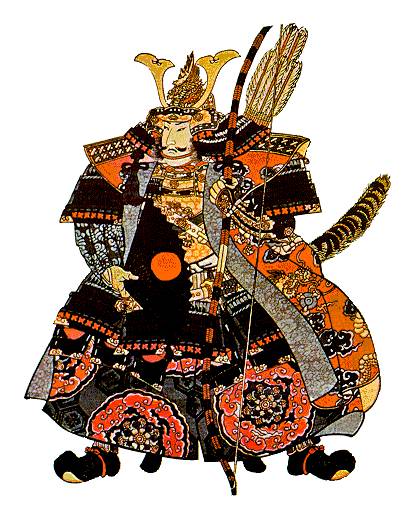 Fidelity
 Politeness
 Virility
 Simplicity
The Crusades
the Seljuk Turks take over of the Holy Lands from the Byzantine Empire in the early  11th century.  
Pope Urban II Called on the Christian Knights of Europe to Take back the Holy land
increased trade resulted from the contact between Christian Europe and the Muslims
 Returning crusaders brought back new spices, foods, perfumes, fabrics and ideas.  
Led to the growth of wealth in Europe
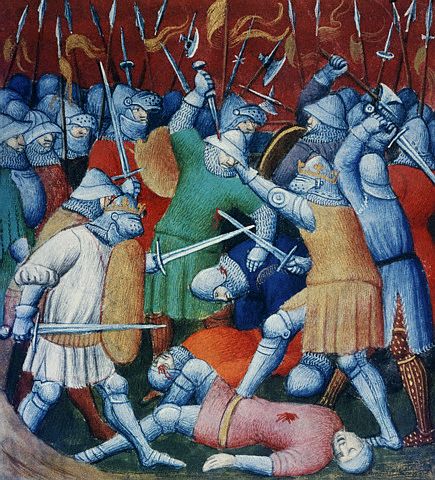 Renaissance
Questions for Regents Practice- p. 64-65
1
 3
 2
 3
 1
 3
 3
 4
1
  3
  2
  2
  2
  4
  2